Oosters
rouwarrangement
Integrale opdracht
Rouwbloemwerk naar wens van de klant
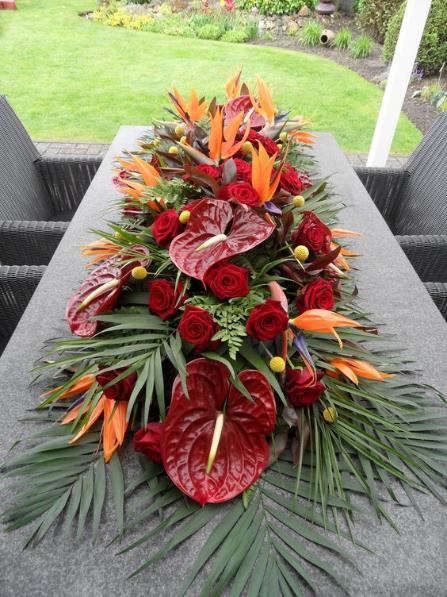 Oosters georiënteerd rouwbloemwerk met symbolisch palmblad
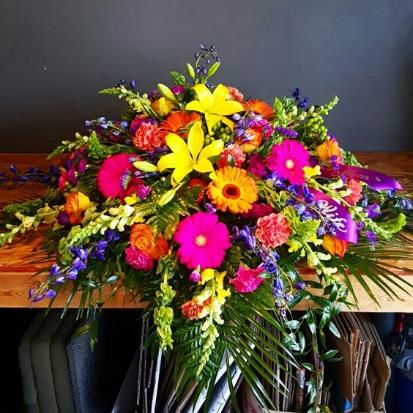 Oosters rouwbloemwerk is vaak zeer kleurrijk
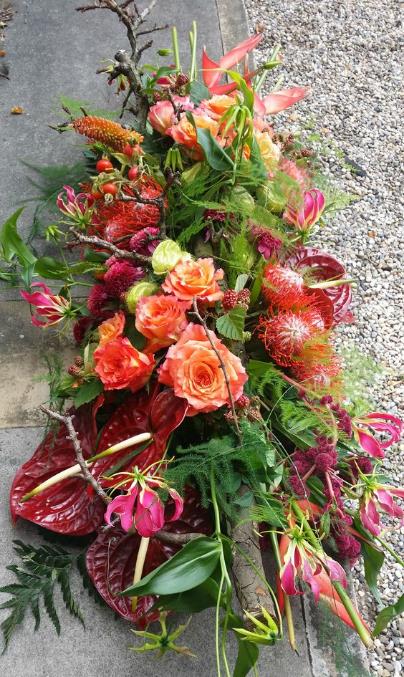 Bloem- en overig materiaalgebruik is in een oosters rouwarrangement anders dan in een traditioneel arrangement. Symboliek van bloemen- blad en kleur spelen een grotere rol
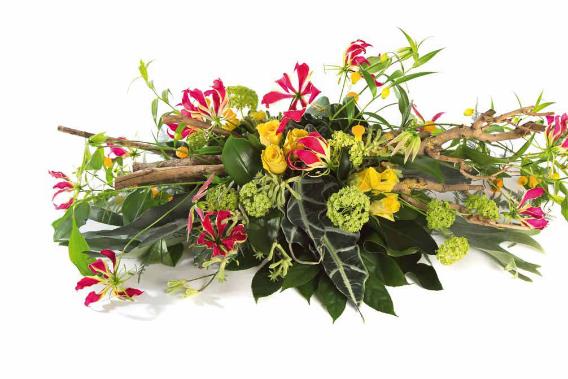